Podstawy procesu karnego- kryminologia
mgr Paulina Ogorzałek, mgr Karol Jarząbek, mgr Michał Basa, Katedra Postępowania Karnego WPAE UWr
Czynności rozpoznawcze – badanie i rozstrzygnie określonych kwestii, 
Czynności wykonawcze – zmierzają do wykonania decyzji procesowej
Czynności procesowe - pojęcie
Czynności procesowe - podział
Czynności procesowe - podział
Czynności procesowe - podział
Czynności procesowe - podział
Decyzje
Polecenia
Czynności procesowe - podział
Decyzje procesowe
„Zwykłe”
„Nakazowe”
Czynności procesowe – ze względu na sposób komunikowania się
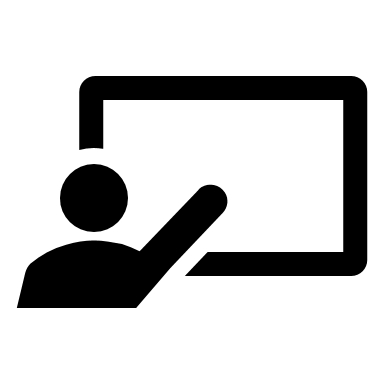 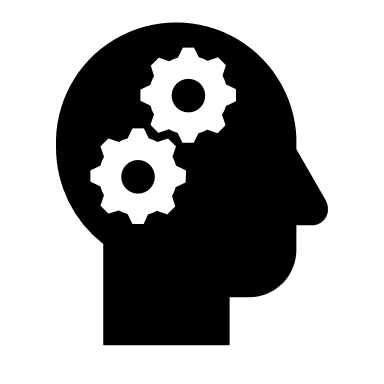 WARUNKI NIEWADLIWOŚCI CZYNNOŚCI PROCESOWYCH
Decyzje procesowe - podział
Orzeczenia
ZARZĄDZENIA
WYROKI (w formie wyroku wypowiada się wyłącznie sąd)
POSTANOWIENIA
(w formie postanowienia wypowiadają się wszystkie organy postępowania)
Sądu I instancji
Uchwały (tylko SN)
Sądu odwoławczego
Nakazowe
„Zwykłe”
Skazujący
Uniewinniający
Skazujący
Umarzający
Warunkowo umarzający
Kasatoryjny (uchylenie)
Aprobacyjny (utrzymanie w mocy)
Reformatoryjny (zmiana)
Konsekwencje naruszenia warunków niewadliwości czynności procesowych
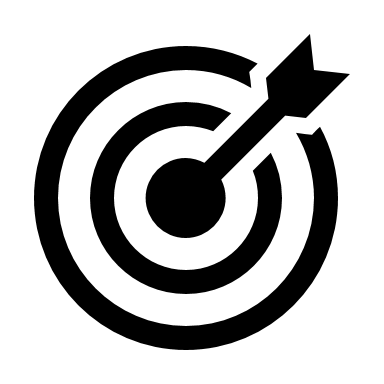 Nieważność
Najpoważniejsze następstwo wadliwości orzeczenia, obecnie k.p.k. go nie zna,
„(…) projekt używa słowa „unieważnia”, nie zaś „uchyla”, ze względu na to, że w tym przypadku wyrok unieważniony, jako niebyły z mocy samego prawa, nie może dla nikogo żadnych skutków pociągnąć, a więc po takim unieważnieniu sądzi od początku I instancja (…) tak, jakby unieważnionego wyroku w ogóle nie było- pozostaje tabula rasa.” 	
Komisja Kodyfikacyjna Rzeczypospolitej Polskiej, Sekcja Postępowania Karnego, Tom II, Zeszyt II, Projekt ustawy…, s. 616-617.
Bezskuteczność
Bezskuteczność prawna, a nie faktyczna,
Wynika z przepisu ustawy, ale niekoniecznie ustawa musi posługiwać się wyrażeniem bezskuteczny, choć nierzadko tak jest:
Art.  42.  [Postępowanie w przedmiocie wyłączenia]
§  3. Sędzia, co do którego zgłoszono wniosek o wyłączenie na podstawie art. 41, może złożyć do akt stosowne oświadczenie na piśmie. Wniosek rozpoznaje się niezwłocznie. Z chwilą wyłączenia sędziego czynności procesowe dokonane z jego udziałem po złożeniu wniosku stają się bezskuteczne.
Art.  120.  [Uzupełnienie braków formalnych]
§  1. Jeżeli pismo nie odpowiada wymaganiom formalnym, przewidzianym w art. 119 lub w przepisach szczególnych, a brak jest tego rodzaju, że pismo nie może otrzymać biegu, albo brak polega na niezłożeniu należytych opłat lub upoważnienia do podjęcia czynności procesowej, wzywa się osobę, od której pismo pochodzi, do usunięcia braku w terminie 7 dni.
§  2. W razie uzupełnienia braku w terminie, pismo wywołuje skutki od dnia jego wniesienia. W razie nieuzupełnienia braku w terminie, pismo uznaje się za bezskuteczne, o czym należy pouczyć przy doręczeniu wezwania.
Bezskuteczność
Art.  122.  [Termin zawity]
§  1. Czynność procesowa dokonana po upływie terminu zawitego jest bezskuteczna.
§  2. Zawite są terminy do wnoszenia środków zaskarżenia oraz inne, które ustawa za zawite uznaje.
Art.  234.  [Czynności prawne z udziałem rzeczy zatrzymanych]
Rozporządzenia przedmiotem dokonane po jego odebraniu lub zabezpieczeniu są bezskuteczne w stosunku do Skarbu Państwa.
Niedopuszcalność
Występuje, gdy czynność przeprowadzono pomimo braku jej ustawowych warunków – jest to wada oceniana ex ante, czyli przed dokonaniem czynności – w w razie jej dokonania powstaje przyczyna odwoławcza
Art.  12.  [Ściganie na wniosek pokrzywdzonego]§  1. W sprawach o przestępstwa ścigane na wniosek postępowanie z chwilą złożenia wniosku toczy się z urzędu. Organ ścigania poucza osobę uprawnioną do złożenia wniosku o przysługującym jej uprawnieniu.
§  2. W razie złożenia wniosku o ściganie niektórych tylko sprawców obowiązek ścigania obejmuje również inne osoby, których czyny pozostają w ścisłym związku z czynem osoby wskazanej we wniosku, o czym należy uprzedzić składającego wniosek. Przepisu tego nie stosuje się do najbliższych osoby składającej wniosek.
§  3. Wniosek może być cofnięty w postępowaniu przygotowawczym za zgodą prokuratora, a w postępowaniu sądowym za zgodą sądu - do rozpoczęcia przewodu sądowego na pierwszej rozprawie głównej. Ponowne złożenie wniosku jest niedopuszczalne.
Niedopuszcalność
Art.  168a.  [Wykorzystanie dowodu uzyskanego za pomocą czynu zabronionego]
Dowodu nie można uznać za niedopuszczalny wyłącznie na tej podstawie, że został uzyskany z naruszeniem przepisów postępowania lub za pomocą czynu zabronionego, o którym mowa w art. 1 § 1 Kodeksu karnego, chyba że dowód został uzyskany w związku z pełnieniem przez funkcjonariusza publicznego obowiązków służbowych, w wyniku: zabójstwa, umyślnego spowodowania uszczerbku na zdrowiu lub pozbawienia wolności.
Art.  170.  [Przesłanki oddalenia wniosku dowodowego, forma, konsekwencje]
§  1. Oddala się wniosek dowodowy, jeżeli:
1)przeprowadzenie dowodu jest niedopuszczalne;
Wadliwość
Wadliwość
Względna
(art. 438 k.p.k.)
Bezwzględna (art. 439 § 1 k.p.k.)
Bezzasadność
Wymogi formalne pism procesowych
Wymogi te zostały określone w art. 119 k.p.k.:
Art. 119. § 1. Pismo procesowe powinno zawierać:
1) oznaczenie organu, do którego jest skierowane, oraz sprawy, której dotyczy;
2) oznaczenie oraz adres wnoszącego pismo;
3) treść wniosku lub oświadczenia, w miarę potrzeby z uzasadnieniem;
4) datę i podpis składającego pismo.
§ 2. Za osobę, która nie może się podpisać, pismo podpisuje osoba przez nią
upoważniona, ze wskazaniem przyczyny złożenia swego podpisu.
Konsekwencje niezachowania wymogów z art. 119 k.p.k
Art. 120. § 1. Jeżeli pismo nie odpowiada wymaganiom formalnym, przewidzianym w art. 119 lub w przepisach szczególnych, a brak jest tego rodzaju, że pismo nie może otrzymać biegu, albo brak polega na niezłożeniu należytych opłat lub upoważnienia do podjęcia czynności procesowej, wzywa się osobę, od której pismo pochodzi, do usunięcia braku w terminie 7 dni.
§ 2. W razie uzupełnienia braku w terminie, pismo wywołuje skutki od dnia jego wniesienia. W razie nieuzupełnienia braku w terminie, pismo uznaje się za bezskuteczne, o czym należy pouczyć przy doręczeniu wezwania
Braki Pisma Skutkujące Wezwaniem Osoby je Wnoszącej do ich usunięcia
Co do zasady gdy pismo nie odpowiada warunkom z art. 119 k.p.k. organ wzywa do uzupełnienia takiego braku, osobę od której pismo pochodzi, aby usunęła brak w terminie 7 dni.
UZUPEŁNIENIE BRAKU:
Pismo wywołuje skutki od dnia wniesienia,
BRAK UZUPEŁNIENIA BRAKU:
 PISMO UZNAJE SIĘ ZA BEZSKUTECZNE
PISMO NIE SPEŁNIA WYMOGÓW FORMALNYCH Z ART. 119 § 2  k.p.k.  ale tylko wówczas, gdy brak ten powoduje, że nie pismo nie może otrzymać właściwego biegu,
Nie dokonano stosownych opłat,
Nie dołączono upoważnienie do podjęcia czynności procesowej. 

Tryb przewidziany w art. 120 § 1 KPK nie ma zastosowania do publicznego aktu oskarżenia, który – w wypadku stwierdzenia jego braków formalnych – podlega zwrotowi oskarżycielowi publicznemu w celu ich usunięcia w terminie 7 dni (art. 337 § 1 KPK).
Przyczyny wezwania do usunięcia braków
Nie każdy brak formalny pisma może skutkować wezwaniem osoby je wnoszącej do jego usunięcia, ale może to nastąpić tylko wówczas, gdy brak jest tego rodzaju, że pismu nie można nadać właściwego biegu (J. Skorupka (red.), Kodeks postępowania karnego. Komentarz, Wyd. 3. Warszawa 2018)
 Przykłady:
Z treści pisma nie wynika, czego ono dotyczy i jaki jest wniosek osoby je składającej.
 Brak oznaczenia pisma (np. brak sygnatury)- nie musi powodować automatycznie wzywania do uzupełnienia braków- w sytuacji, w której  z treści pisma to wynika = wtedy brak nie będzie uzasadniał wezwania do uzupełnienia braków,
 Brak oznaczenia organu jeżeli pismo było nadesłane pocztą i trafiło do właściwego organu, to nie może to powodować wzywania tej osoby do usunięcia braku poprzez wskazanie organu.
Braki, powodujące, że pismo nie może uzyskać dalszego biegu:
Braki formalne w orzecznictwie sądowym Przykłady, gdy jest konieczne wzywanie do uzupełnienia
Brak uzasadnienia pisma obrońcy z urzędu informującego sąd o niestwierdzeniu podstaw do złożenia wniosku o wznowienie postępowania;
 brak wskazania we wniosku o wznowienie postępowania orzeczeń, o których mowa w art. 540 § 1 pkt 1 w zw. z art. 541 § 2 KPK ;
 niesporządzenie i niepodpisanie pisma przez adwokata, gdy ustawa tego wymaga (tzw. przymus adwokacko-radcowski),
 brak we wniosku dowodowym wskazania okoliczności, które mają być udowodnione ;
podpisanie przez pracownika sekretariatu, zamiast prokuratora, wniosku o sporządzenie uzasadnienia wyroku
W doktrynie wskazuje się, że termin 7-dniowy do usunięcia braków pisma nie ma charakteru terminu zawitego;
 Oznacza to, że w razie nieuzupełnienia braku w terminie 7 dniowym, termin ten nie może być przywrócony, na mocy art. 126  § 1 k.p.k.(zasady przywracania terminu).
 Uzupełnienie braku pisma po upływie tego terminu nie powoduje skuteczności pisma od dnia jego wniesienia. Możliwe jest jedynie ponowne jego wniesienie, o ile nie upłynął termin przewidziany do wykonania danej czynności procesowej (J. Skorupka (red.), Kodeks postępowania karnego. Komentarz, Wyd. 3. Warszawa 2018)
 Nieuzupełnienie braku: zostaje wydane zarządzenie o bezskuteczności wniesionego pisma;
 Uzupełnienie braku wywołuje skutki od dnia wniesienia (nie jest potrzebne wydanie żadnej decyzji procesowej w tym zakresie).
Charakter terminu z art. 120 k.p.k.
Zgodnie z art. 167 k.p.k.: Dowody przeprowadza się na wniosek stron albo z urzędu.
 Strony realizują inicjatywę dowodową poprzez składanie wniosków dowodowych.
Inicjatywa dowodowa w postępowaniu karnym
Art. 169 § 1. We wniosku dowodowym należy podać oznaczenie dowodu oraz okoliczności, które mają być udowodnione. Można także określić sposób przeprowadzenia dowodu.
§ 2. Wniosek dowodowy może zmierzać do wykrycia lub oceny właściwego dowodu.
Wniosek dowodowy
Wniosek dowodowy
Wniosek może być zgłaszany ustnie do protokołu lub pisemnie.
 Gdy wniosek składany jest pisemnie musi spełniać wymogi:
Z art. 119 k.p.k.,
 Oznaczenie dowodu, który ma zostać przeprowadzony;
 Teza dowodowa- a więc okoliczności, które mają być udowodnione (powinna być sformułowana w sposób konkretny, nie jest wystarczające wskazanie ogólne- „na okoliczność zdarzenia”);
Elementem fakultatywnym jest z kolei wskazanie sposobu przeprowadzenia takiego dowodu= np. przesłuchanie świadków w określonej kolejności.
"Jeżeli we wniosku dowodowym nie wskazano okoliczności, które mają być udowodnione, i mimo wezwania nie usunięto tego braku w zakreślonym terminie, wniosek taki – jako niespełniający wymogu formalnego przewidzianego w art. 169 § 1 KPK i nienadający się do nadania mu biegu – należy pozostawić bez rozpoznania (per analogiam do art. 120 KPK), nie zaś oddalić na jednej z podstaw wymienionych w art. 170 § 1 KPK" (post. SN z 5.10.2004 r., II KK 121/03, OSNKW 2004, Nr 10, poz. 97).
Obligatoryjne elementy wniosku dowodowego:
Decyzja procesowa w przedmiocie wniosku dowodowego
Przyczyny oddalenia wniosku dowodowego
Decyzja o dopuszczeniu dowodu
Dopuszczenie dowodu co do zasady nie wymaga wydania postanowienia, lecz wystarczające jest wydanie zarządzenia. 
Przemawia za tym treść art. 93 § 2KPK, który stanowi, że zarządzenie zapada wówczas, gdy ustawa nie wymaga dla danego rozstrzygnięcia formy postanowienia. W stadium przygotowawczym, w przypadku dopuszczenia dowodu, organ prowadzący postępowanie nie jest zobligowany do wydania decyzji o dopuszczeniu dowodu. Samo przystąpienie do przeprowadzenia dowodu lub czynności je poprzedzające, np. wezwanie świadka, świadczą o wprowadzeniu dowodu do procesu. Wyjątkiem jest dopuszczenie dowodu z opinii biegłego, gdyż organ ma obowiązek wydać postanowienie (art. 194 KPK) - J. Skorupka (red.), Kodeks postępowania karnego. Komentarz, Wyd. 3. Warszawa 2018.
Co do zasady będzie to dotyczyło sytuacji, gdy przepis ustawy zakazuje przeprowadzania konkretnych dowodów- za pomocą określonych źródeł dowodu (np. określona kategoria świadków) lub w ogóle w sytuacji, gdy ustawa zakazuje dowodzenia pewnych okoliczności (np. narady i głosowania nad wyrokiem przez sędziów).
Tego rodzaju przepisy ustawy noszą nazwę tzw. „zakazów dowodowych”.
Przykładem jest zakaz z art. 178 par 1 pkt 1, który obejmuje zakaz przesłuchania obrońcy lub adwokata, który udzielał porady prawnej zatrzymanemu lub zakaz przesłuchania jako świadka duchownego- co do okoliczności objętych tajemnicą spowiedzi.
Dowód niedopuszczalny- art. 170 par 1 pkt 1 k.p.k.
Zakaz dowodowy z art. 178 par 1 pkt 1 k.p.k
Taka sytuacja będzie miała miejsce, gdy okoliczność, będąca objęta wnioskiem dowodowym odnosi się do kwestii ubocznych- czyli takich, które nie są związane z uczestnikami procesu, czy samym przedmiotem procesu,
"Możliwość ustalenia, że "okoliczność, która ma być udowodniona, nie ma znaczenia dla rozstrzygnięcia sprawy" dopuszcza się wyłącznie w wyjątkowych wypadkach, pozwalających przyjąć bez żadnych wątpliwości, że teza dowodowa dotyczy okoliczności całkowicie ubocznej i niemającej żadnego związku z czynem oskarżonego, a więc pozbawionej – w konsekwencji – wpływu na treść rozstrzygnięcia. Wymaga to wstępnej oceny wartości i znaczenia oferowanego dowodu, polegającej na konfrontacji tezy dowodowej z tymi ustaleniami faktycznymi, których dotyczy bezpośrednio lub które – pozostając w logicznym związku z tezą wniosku dowodowego – mogą ulec weryfikacji lub zmianie w wyniku przeprowadzenia dowodu” (wyr. SN z 20.2.2002 r., V KKN 566/99).
Okoliczność, która ma być udowodniona, nie ma znaczenia dla rozstrzygnięcia sprawy
Oddalenie wniosku dowodowego następuje zatem wówczas, gdy przyjęto już za udowodnioną tezę prezentowaną we wniosku dowodowym strony, a wnioskowany dowód miałby to jedynie jeszcze raz potwierdzić (zob. wyr. SN z 8.11.1974 r., V KR 295/74, OSNKW 1975, Nr 1, poz. 9).
Oddalenie wniosku dowodowego okoliczności uprzednio udowodnionej.
nieprzydatność dowodu do stwierdzenia danej okoliczności.
„Chodzi zatem o dowody wprawdzie możliwe i dopuszczalne, ale bezużyteczne, np. powołanie jako biegłego osoby nie z tej dziedziny specjalistycznej, która jest wymagana w sprawie, czy też przeprowadzenie oględzin miejsca zdarzenia, które w wyniku upływu czasu i zmiany warunków uległo zmianom w porównaniu z tym, jak wyglądało w chwili zdarzenia” (J. Skorupka (red.), Kodeks postępowania karnego. Komentarz, Wyd. 3. Warszawa 2018);
 "Nieprzydatność dowodu łączy się z sytuacją, w której w następstwie konfrontacji oznaczonego we wniosku dowodu z okolicznością, która ma być za jego pomocą udowodniona, organ procesowy dochodzi do wniosku, iż nie sposób za pomocą tegoż dowodu udowodnić tego, czego oczekuje wnioskodawca" (post. SN z 26.6.2008 r., V KK 197/08, OSNwSK 2008, Nr 1, poz. 1348).
Niemożność przeprowadzenia dowodu.
Przedłużenie postępowania.
„ Ma ona zapobiegać obstrukcji procesowej, rozumianej jako celowe wykorzystywanie przepisów wbrew ich intencji, gdy działania stron w sposób ewidentny nakierowane są wyłącznie na przewlekanie postępowania i tym samym godzą w obowiązek zakończenia sprawy w rozsądnym terminie” (J. Skorupka (red.), Kodeks postępowania karnego. Komentarz, Wyd. 3. Warszawa 2018)
Zakaz antycypacji dowodu
Art. 170 § 2. Nie można oddalić wniosku dowodowego na tej podstawie, że dotychczasowe dowody wykazały przeciwieństwo tego, co wnioskodawca zamierza udowodnić.
 Oznacza to, że dowody nie powinny być oceniane przed ich przeprowadzeniem,
"Sumaryczne potraktowanie wszystkich wniosków dowodowych, a jednocześnie stwierdzenie, iż "zgromadzony materiał dowodowy jest kompletny i wystarczający do podjęcia przez Sąd merytorycznej decyzji w sprawie, a wykonywanie dalszych czynności nie wpłynie na stanowisko Sądu co do oceny zgromadzonego materiału dowodowego, a jedynie prowadzić będzie do nieuzasadnionej przewlekłości" jest wyrazem naruszenia przez Sąd normy przepisu art. 170 § 2 KPK„ (Sąd Apelacyjny w Katowicach w wyr. z 27.9.2012 r. II AKa 328/12, legalis 2018).
KAZUS NR 1
POSTANOWIENIE PROKURATORA O ZASTOSOWANIU NIEIZOLACYJNYCH ŚRODKÓW ZAPOBIEGAWCZYCH
ŚRODKI ZAPOBIEGAWCZE
Środki stosowane zarówno w postępowaniu przygotowawczym, jak i sądowym, w celu zabezpieczenia prawidłowego toku postępowania, a wyjątkowo także w celu zapobiegnięcia popełnieniu przez oskarżonego nowego, ciężkiego przestępstwa. 
Można je stosować tylko wtedy, gdy zebrane dowody wskazują na duże prawdopodobieństwo, że oskarżony popełnił przestępstwo (art. 249 § 1 k.p.k.). Jest to tzw. przesłanka ogólna stosowania środków zapobiegawczych.
W postępowaniu przygotowawczym można stosować środki zapobiegawcze tylko względem osoby, wobec której wydano postanowienie o przedstawieniu zarzutów (art. 249 § 2 k.p.k.), a więc po uzyskaniu statusu podejrzanego.
ŚRODKI ZAPOBIEGAWCZE DZIELIMY NA:
NIEIZOLACYJNE ŚRODKI ZAPOBIEGAWCZE
PORĘCZENIA:
majątkowe (art. 266 – 270 k.p.k.),
niemajątkowe, w tym: 
poręczenie społeczne (art. 271 k.p.k.),
poręczenie osobiste (indywidualne – art. 272 k.p.k.), tzw. osoby godnej zaufania
Przesłanki stosowania środków zapobiegawczych
Przesłanka ogólna:
zebrane dowody wskazują na duże prawdopodobieństwo, że oskarżony (w postępowaniu przygotowawczym – podejrzany) popełnił przestępstwo (art. 249 § 1 k.p.k.).
Przesłanka ogólna musi zachodzić w wypadku stosowania każdego środka zapobiegawczego (zarówno tymczasowego aresztowania, jak i środków nieizolacyjnych)
Przesłanki szczególne (art. 258 § 1 k.p.k.)
Aby zastosować środek zapobiegawczy, obok przesłanki ogólnej musi zachodzić minimum jedna przesłanka szczególna z art. 258 § 1 – 3 k.p.k. Art. 258 § 1 k.p.k. wymienia następujące przesłanki szczególne:
a) zachodzi uzasadniona obawa ucieczki lub ukrycia się oskarżonego (podejrzanego), zwłaszcza wtedy, gdy nie można ustalić jego tożsamości albo nie ma on w kraju stałego miejsca pobytu;
b) zachodzi uzasadniona obawa, że oskarżony (podejrzany) będzie nakłaniał do składania fałszywych zeznań lub wyjaśnień albo w inny bezprawny sposób utrudniał postępowanie karne.
Przesłanki szczególne (art. 258 § 2 k.p.k.)
Grożąca oskarżonemu surowa kara: 
Jeżeli oskarżonemu zarzuca się popełnienie zbrodni lub występku zagrożonego karą pozbawienia wolności, której górna granica wynosi co najmniej 8 lat, albo gdy sąd pierwszej instancji skazał go na karę pozbawienia wolności nie niższą niż 3 lata, potrzeba zastosowania tymczasowego aresztowania w celu zabezpieczenia prawidłowego toku postępowania może być uzasadniona grożącą oskarżonemu surową karą.
Przesłanki szczególne (art. 258 § 3 k.p.k.)
2) Przesłanka o charakterze prewencyjnym (art. 258 § 3 k.p.k.)
Środek zapobiegawczy można wyjątkowo zastosować także wtedy, gdy zachodzi uzasadniona obawa, że oskarżony, któremu zarzucono popełnienie zbrodni lub umyślnego występku, popełni przestępstwo przeciwko życiu, zdrowiu lub bezpieczeństwu powszechnemu, zwłaszcza gdy popełnieniem takiego przestępstwa groził.
Powiązania z celem stosowania środków zapobiegawczych, zgodnie z którym środki zapobiegawcze można stosować wyjątkowo także w celu zapobiegnięcia popełnieniu przez oskarżonego nowego, ciężkiego przestępstwa (art. 249 § 1 k.p.k.).
Elementy struktury postanowienia prokuratora o zastosowaniu nieizolacyjnego środka zapobiegawczego
O wymogach formalnych każdego postanowienia wydanego przez organ postępowania karnego stanowi art. 94 k.p.k., zgodnie z którym:
§ 1. Postanowienie powinno zawierać:
1) oznaczenie organu oraz osoby lub osób, wydających postanowienie;
2) datę wydania postanowienia;
3) wskazanie sprawy oraz kwestii, której postanowienie dotyczy;
4) rozstrzygnięcie z podaniem podstawy prawnej;
5) uzasadnienie, chyba że ustawa zwalnia od tego wymagania.
§  2.  Przepis § 1 stosuje się odpowiednio do zarządzeń.
Elementy struktury postanowienia prokuratora o zastosowaniu nieizolacyjnego środka zapobiegawczego
Obok ogólnych wymogów formalnych postanowienia, mających zastosowanie do każdego z postanowień, ustawa może przewidywać wymogi formalne o charakterze szczególnym. Taka sytuacja ma miejsce w wypadku postanowień w przedmiocie stosowania środków zapobiegawczych.
Zgodnie z art.  251 § 1 k.p.k.:  W postanowieniu o zastosowaniu środka zapobiegawczego należy wymienić osobę, zarzucany jej czyn, jego kwalifikację prawną oraz podstawę prawną zastosowania tego środka.
UZASADNIENIE
Każde postanowienie co do zasady powinno zawierać uzasadnienie, chyba że ustawa zwalnia od tego wymagania – art. 94 § 1 pkt 5 k.p.k.  (przykładowo art. 332 § 3 k.p.k. – akt oskarżenia nie musi zawierać uzasadnienia, jeśli postępowanie zakończyło się w formie dochodzenia).
UZASADNIENIE
K.p.k. określa w sposób szczególny wymogi uzasadnienia postanowienia o zastosowaniu środków zapobiegawczych. Zgodnie z art. 251 § 3 k.p.k.:
Uzasadnienie postanowienia o zastosowaniu środka zapobiegawczego powinno zawierać przedstawienie dowodów świadczących o popełnieniu przez oskarżonego przestępstwa, wykazanie okoliczności wskazujących na istnienie zagrożeń dla prawidłowego toku postępowania lub możliwości popełnienia przez oskarżonego nowego, ciężkiego przestępstwa w razie niezastosowania środka zapobiegawczego oraz określonej podstawy jego zastosowania i potrzeby zastosowania danego środka. W wypadku tymczasowego aresztowania należy ponadto wyjaśnić, dlaczego nie uznano za wystarczające zastosowanie innego środka zapobiegawczego.
Pod uzasadnieniem powinien znajdować się podpis osoby wydającej postanowienie!
POUCZENIE
Pod postanowieniem o zastosowaniu środka zapobiegawczego konieczne jest zawarcie odpowiednich pouczeń.
Zgodnie z art. 100 § 8 k.p.k.: Po ogłoszeniu lub przy doręczeniu orzeczenia i zarządzenia należy pouczyć uczestników postępowania o przysługującym im prawie, terminie i sposobie wniesienia środka zaskarżenia lub o tym, że orzeczenie lub zarządzenie nie podlega zaskarżeniu.
POUCZENIE
Zgodnie z art. 252 k.p.k.:
§  1.  Na postanowienie w przedmiocie środka zapobiegawczego przysługuje zażalenie na zasadach ogólnych, chyba że ustawa stanowi inaczej.
§  2.  Na postanowienie prokuratora w przedmiocie środka zapobiegawczego zażalenie przysługuje do sądu rejonowego, w którego okręgu prowadzi się postępowanie.
Konieczne jest zatem pouczenie odpowiednich uczestników postępowania o prawie do wniesienia zażalenia.
POUCZENIE
Zasada ogólna, o której mowa w art. 252 § 1 k.p.k. zawarta jest w art. 459 § 3 k.p.k., zgodnie z którym:
Zażalenie przysługuje stronom, a także osobie, której postanowienie bezpośrednio dotyczy, chyba że ustawa stanowi inaczej.
Stronami postępowania przygotowawczego są podejrzany i pokrzywdzony (art. 299 § 1 k.p.k.), a zatem m.in. im przysługiwać będzie prawo do wniesienia zażalenia na postanowienie w przedmiocie środka zapobiegawczego.
Zarządzenia
Ostatnim z elementów jest zarządzenie o doręczeniu odpisu postanowienia określonym podmiotom.  
Zgodnie z art. 100 § 4 k.p.k. Postanowienie albo zarządzenie wydane poza rozprawą, od którego przysługuje środek odwoławczy, doręcza się podmiotom uprawnionym do wniesienia tego środka, a postanowienie kończące postępowanie jego stronom, chyba że byli obecni przy ogłoszeniu postanowienia albo zarządzenia. Stronom doręcza się również postanowienie wraz z uzasadnieniem w wypadku wskazanym w art. 98 § 2.
Doręczenie podmiotom profesjonalnym – art. 140 k.p.k.
Art. 106 k.p.k. Przepisy art. 100 § 4-8 stosuje się odpowiednio w postępowaniu przygotowawczym, stąd art. 100 § 4 znajdzie zastosowanie do naszego postanowienia. 
Jako, że stronom (podejrzanemu, pokrzywdzonemu) przysługuje zażalenie zgodnie z art. 252 § 1 k.p.k. w zw. z art. 459 § 3 k.p.k., konieczne będzie doręczenie im odpisu postanowienia.
ZARZĄDZENIE
Elementy decyzji - podsumowanie
Wymogi formalne każdego postanowienia – art. 94 k.p.k.
Wymogi szczególne przewidziane dla postanowienia w przedmiocie środków zapobiegawczych (art. 251 k.p.k.), w tym szczególny nacisk na podstawę prawną, którą w tym wypadku są przede wszystkim: 
 przesłanki stosowania środków zapobiegawczych (art. 249 § 1 k.p.k. oraz art. 258   k.p.k.),
podstawy do zastosowania określonego środka (np. art. 275 k.p.k., mówiący o dozorze Policji); 
Struktura uzasadnienia – art. 251 § 3 k.p.k.
Podpis
Pouczenie – art. 100 § 8 k.p.k., art. 252 § 1 k.p.k. w zw. z art. 459 § 3 k.p.k. 
Zarządzenie o doręczeniu– art. 100 § 4 w zw. z art. 106 k.p.k.
Podpis
Elementy formalne wyroku
§  94. Rozporządzenia Ministra Sprawiedliwości Regulamin Urzędowania Sądów Powszechnych  [Forma orzeczenia]
1. Na wstępie wyroku zamieszcza się wyrazy: "W imieniu Rzeczypospolitej Polskiej", poprzedzone wizerunkiem orła określonym dla godła Rzeczypospolitej Polskiej.
2. Orzeczenie sporządza się w formie wydruku komputerowego bądź na druku pismem maszynowym. W razie braku takich możliwości orzeczenie sporządza się odręcznie.
3. Pisemne uzasadnienie orzeczenia utrwala się w formie wydruku komputerowego bądź pismem maszynowym.
Elementy formalne wyroku
Art.  413.  [Treść]
§  1. Każdy wyrok powinien zawierać:
1)oznaczenie sądu, który go wydał, oraz sędziów, ławników, oskarżycieli i protokolanta;
2)datę oraz miejsce rozpoznania sprawy i wydania wyroku;
3)imię, nazwisko oraz inne dane określające tożsamość oskarżonego;
4) przytoczenie opisu i kwalifikacji prawnej czynu, którego popełnienie oskarżyciel zarzucił oskarżonemu;
5)rozstrzygnięcie sądu;
6)wskazanie zastosowanych przepisów ustawy karnej.
§  2. Wyrok skazujący powinien ponadto zawierać:
1)dokładne określenie przypisanego oskarżonemu czynu oraz jego kwalifikację prawną;
2)rozstrzygnięcia co do kary i środków karnych, środków kompensacyjnych i przepadku, a w razie potrzeby - co do zaliczenia na ich poczet okresów wskazanych w art. 63 Kodeksu karnego.
Elementy formalne wyroku
Elementy formalne wyroku
ELEMENTY FORMALNE WYROKU
ELEMENTY FORMALNE WYROKU
Wyroki nakazowe
Art.  500.  [Wyrok nakazowy – przesłanki, posiedzenie, odpowiednie stosowanie przepisów]
§  1. W sprawach, w których prowadzono dochodzenie, uznając na podstawie zebranego w postępowaniu przygotowawczym materiału, że przeprowadzenie rozprawy nie jest konieczne, sąd może w wypadkach pozwalających na orzeczenie kary ograniczenia wolności lub grzywny wydać wyrok nakazowy.
Art.  502.  [Maksymalna kara]
§  1. Wyrokiem nakazowym można orzec karę ograniczenia wolności lub grzywnę w wysokości do 200 stawek dziennych albo do 200 000 złotych.
Wyroki nakazowe
Art.  504.  [Treść]
§  1. 
Wyrok nakazowy powinien zawierać:1)oznaczenie sądu i sędziego, który go wydał;
2)datę wydania wyroku;
3)imię i nazwisko oraz inne dane określające tożsamość oskarżonego;
4)dokładne określenie czynu przypisanego przez sąd oskarżonemu, ze wskazaniem zastosowanych przepisów ustawy karnej;
5)wymiar kary i inne niezbędne rozstrzygnięcia.
§  2. Wyrok nakazowy może nie zawierać uzasadnienia.
Źródła:
S. Waltoś, Proces karny : zarys systemu, Warszawa 2009,
J. Skorupka (red.), Proces karny, Warszawa 2018,
J. Skorupka (red.), Kodeks postępowania karnego : komentarz, Warszawa 2018.
Dziękuję za uwagę